T .V. STUDIOS
Size of the studio
Structure of walls
Cyclorama
Chroma key
Floor and ceiling
TV STUDIO
A medium sized studio measures:

 Length:   55 feet

Width:    44 feet

Height:    40 feet
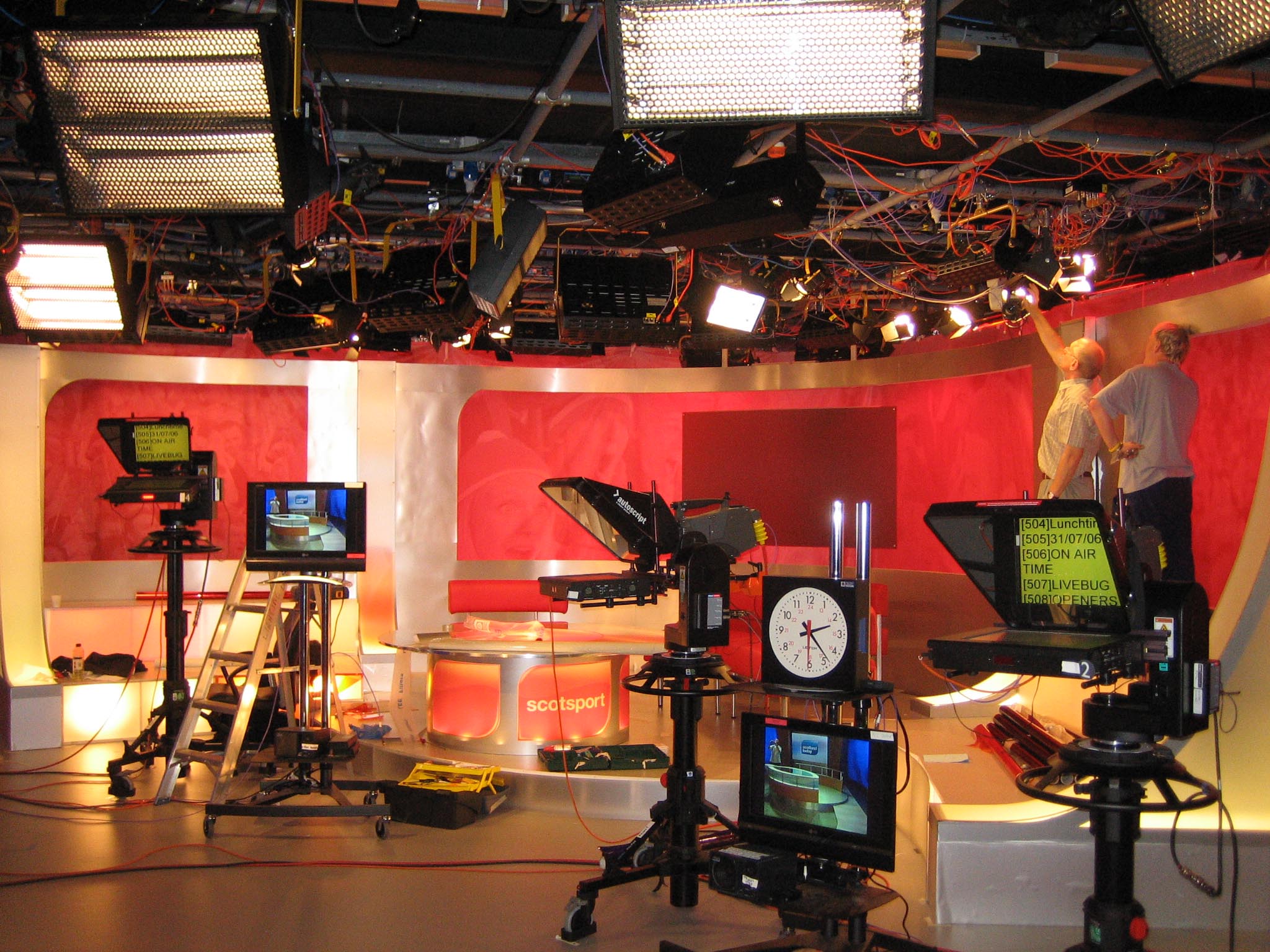 Acoustic sheets prevent sound reflection / echo

 made up of 4 inch thick glass wool pads
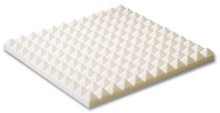 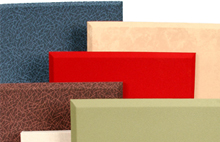 cyclorama
A rubber like perforated sheet 
  Covers / irregular wall surface
  Gives plain/ uniform background
  Wall seems invisible
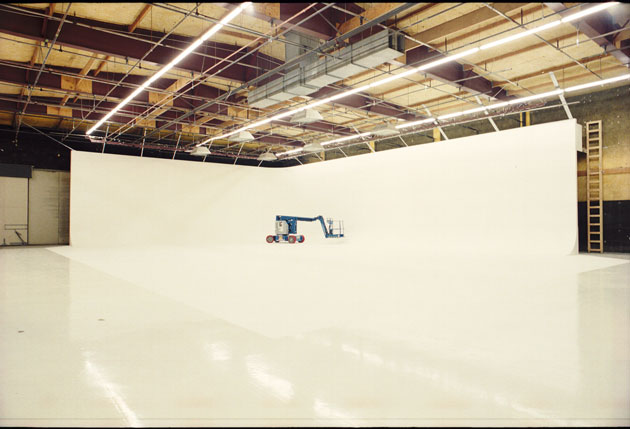 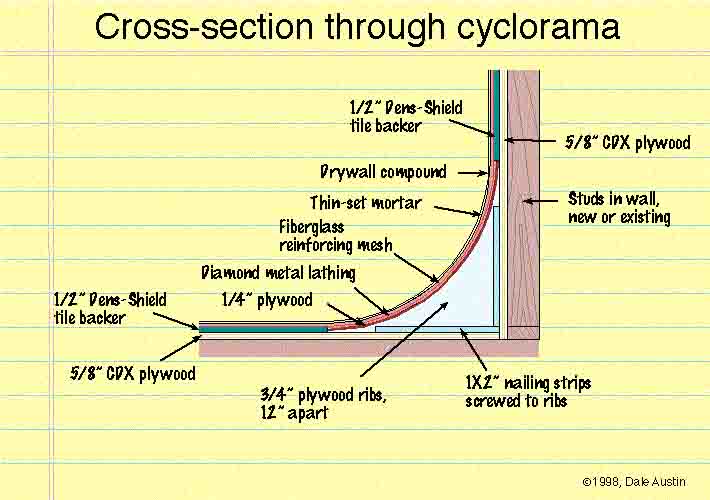 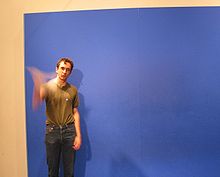 Chroma key
A technique by which a picture / film is projected on the screen behind a presenter.
contd……

  Technique for compositing two images or frames together.

Also referred to as green screen, and blue screen.

 Commonly used for weather forecast broadcasts, wherein the presenter appears to be standing in front of a large map, but in the studio it is actually a large blue or green background
Floor & Ceiling
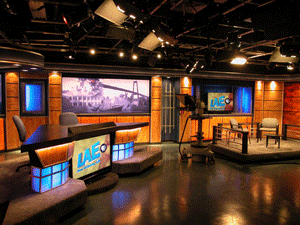 PVC flooring:
 to minimize echoing 
 to avoid shock 
 for smooth movement of camera tripod stands
Ceiling :
 Criss- cross iron frame
 Space between filled with black iron sheets.
The editing room
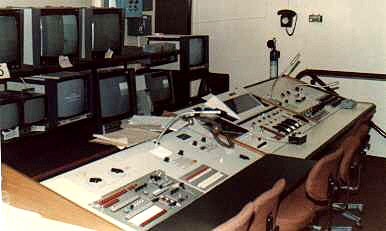